TRIKY V ANIMACÍCH
EMA BOHDALOVÁ
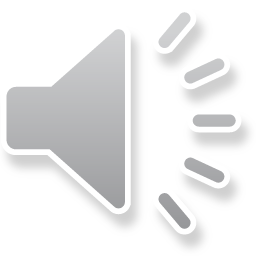 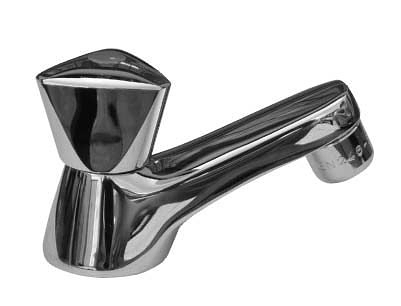 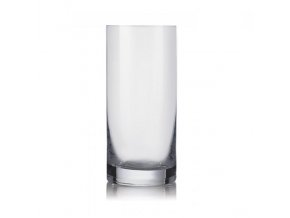 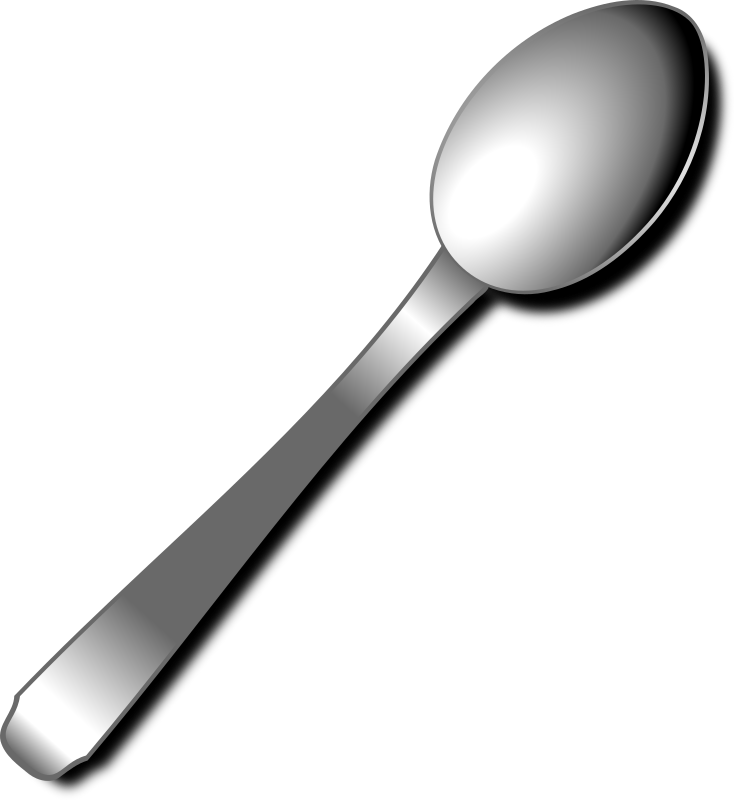 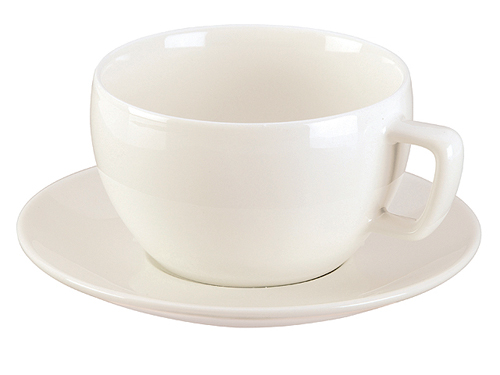 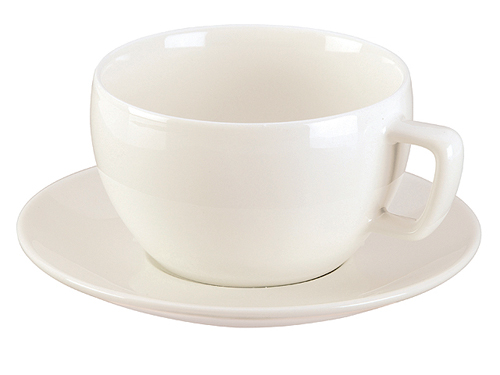 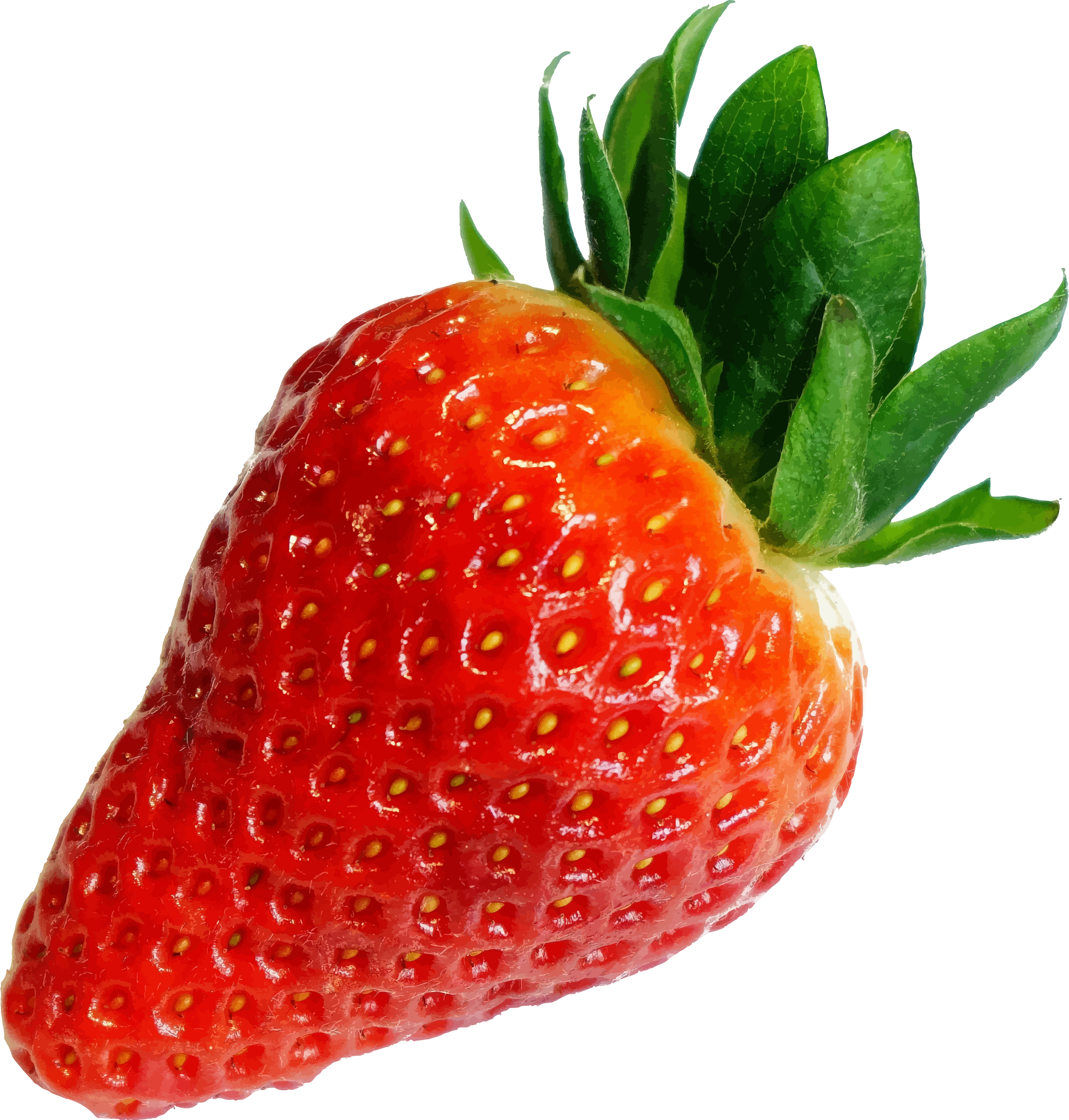 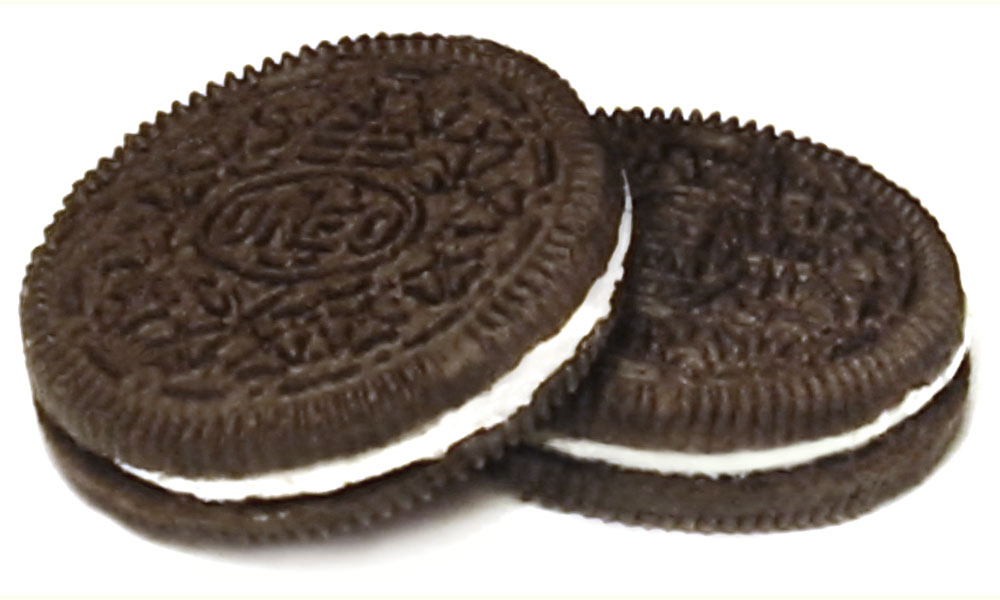 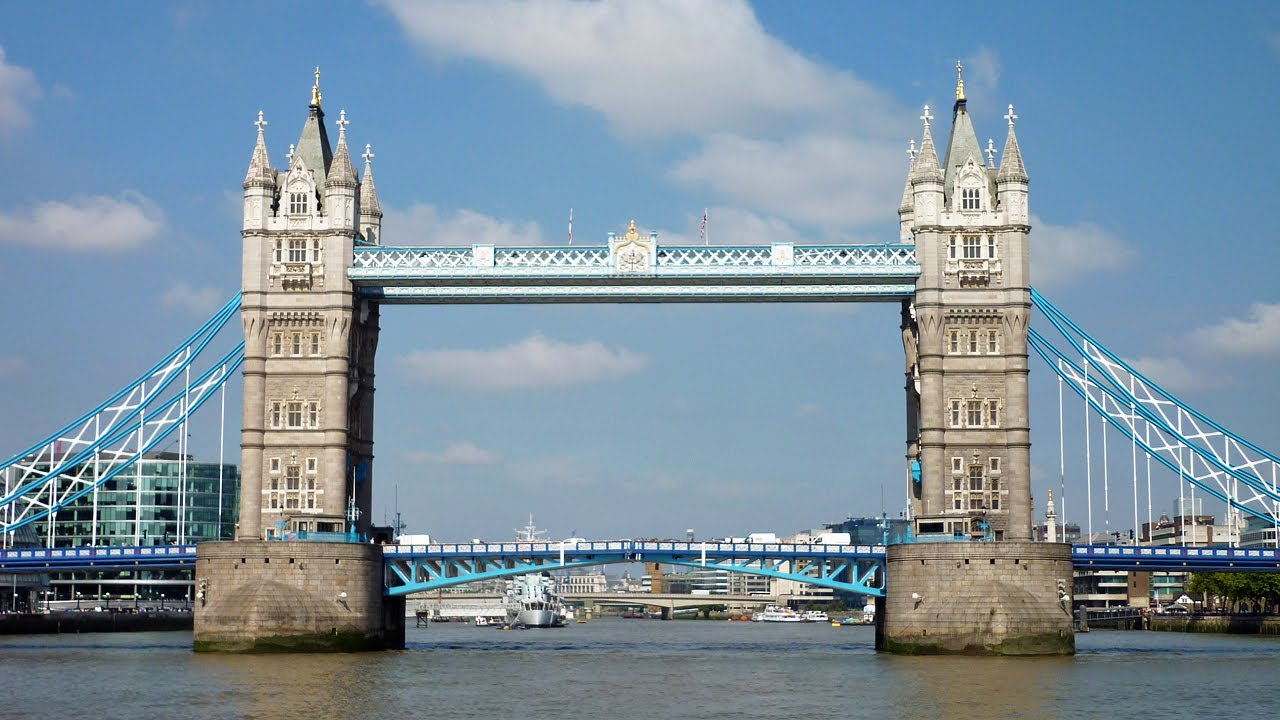 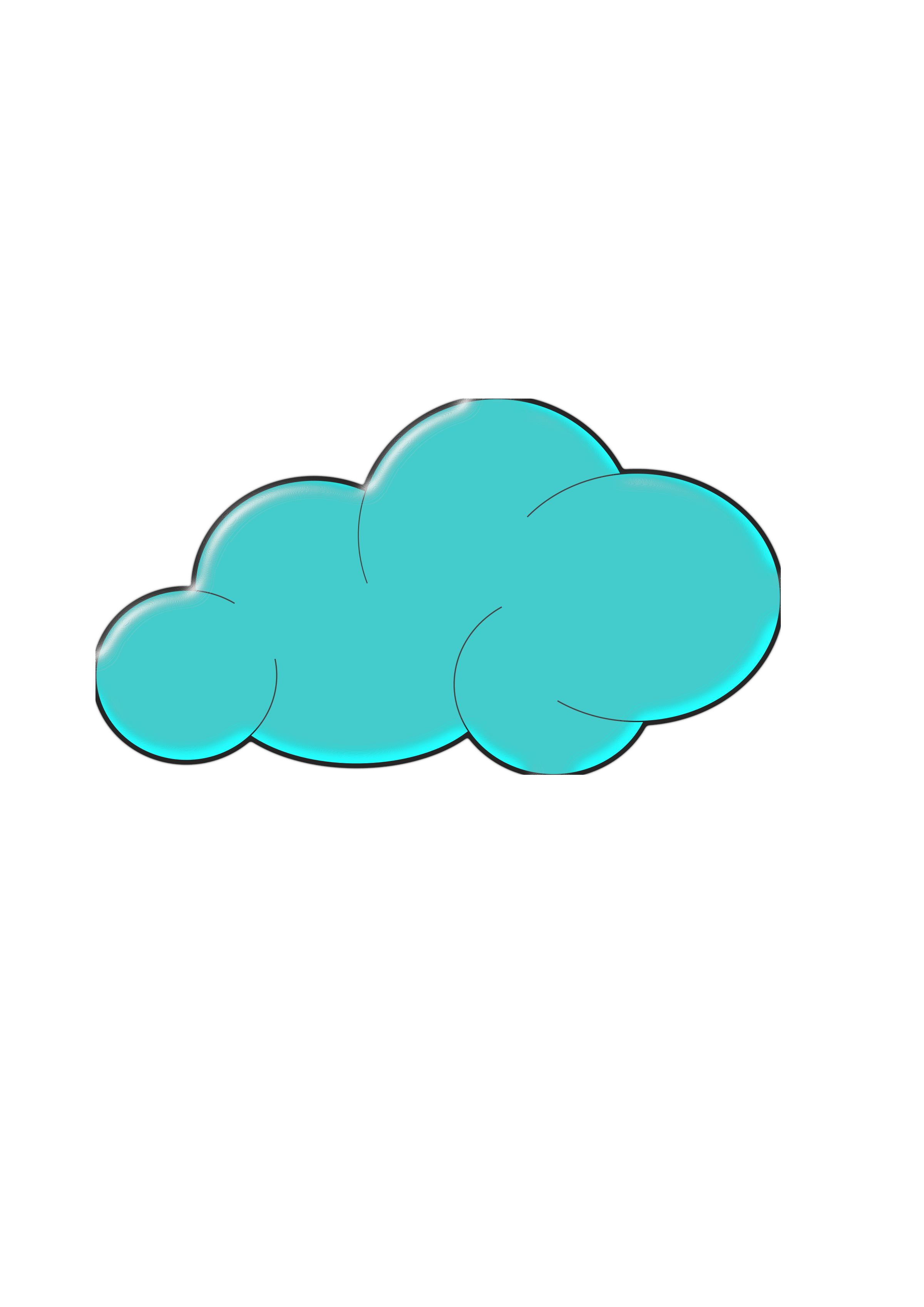 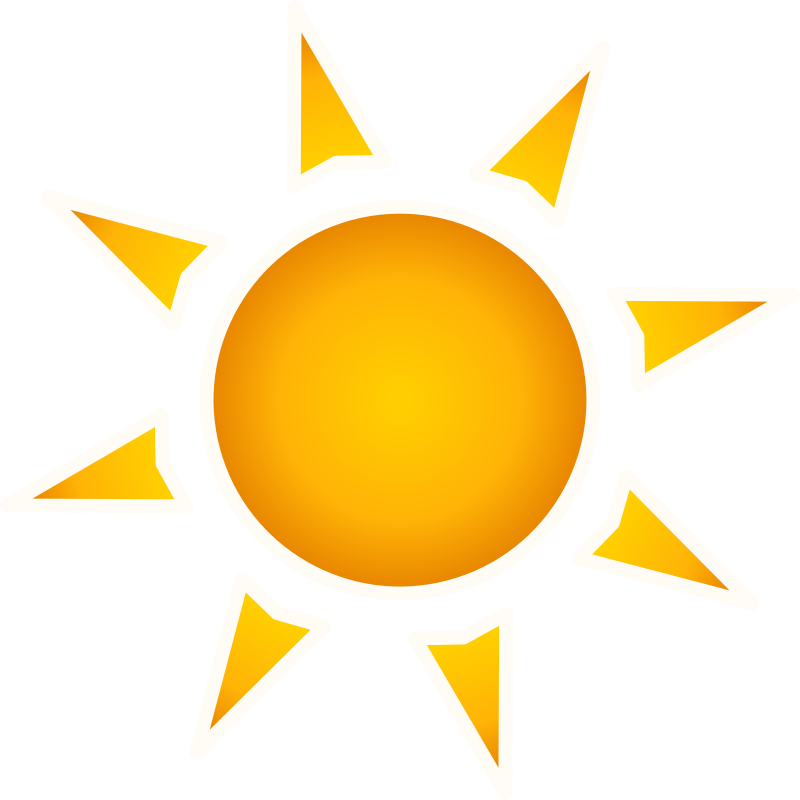 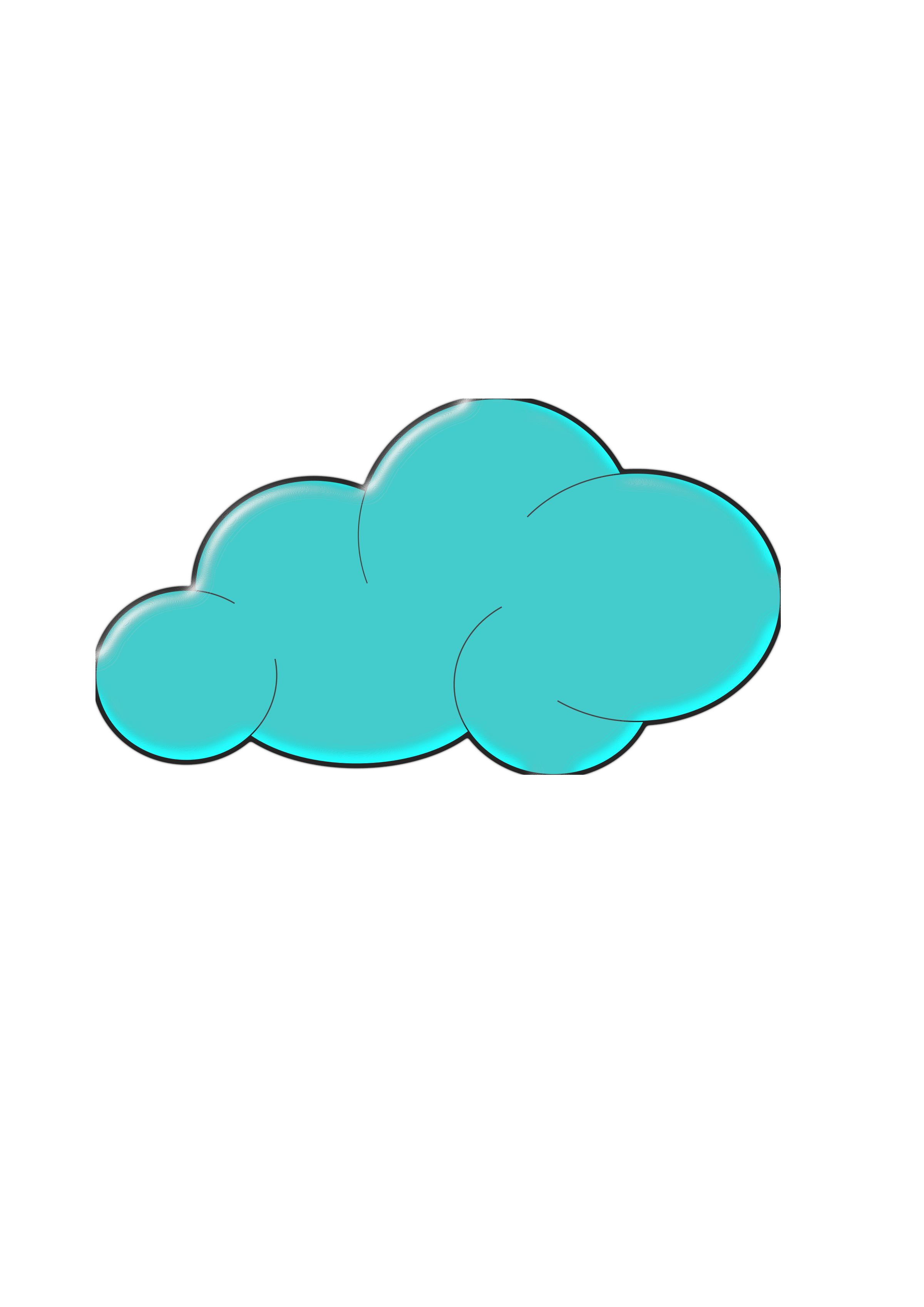 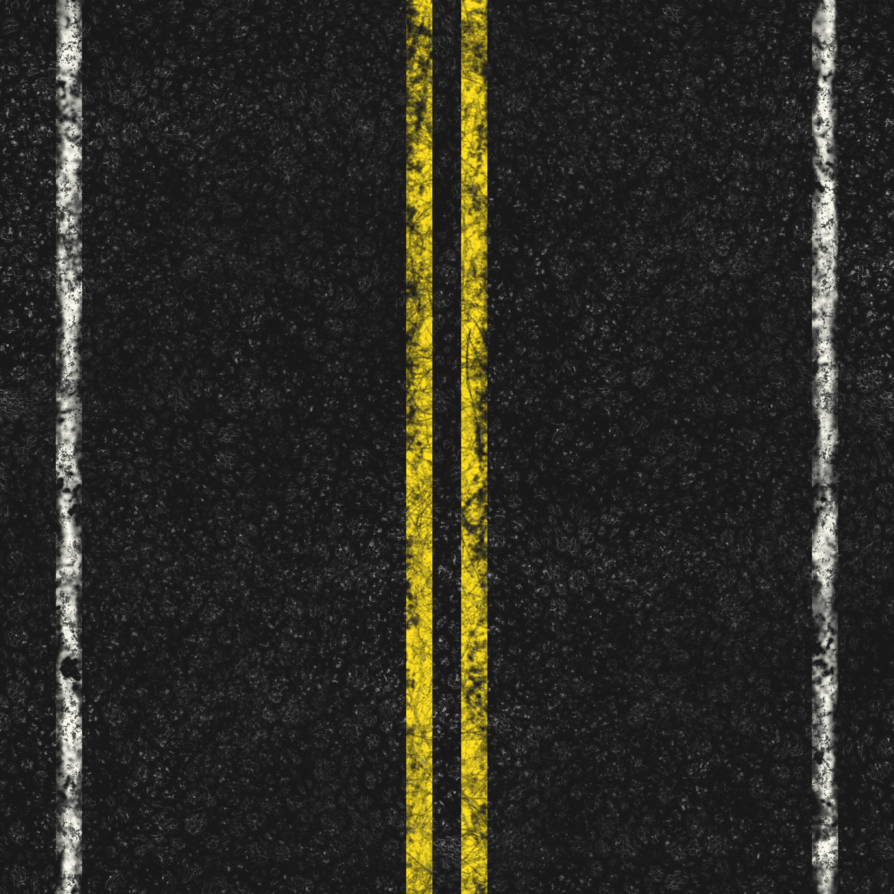 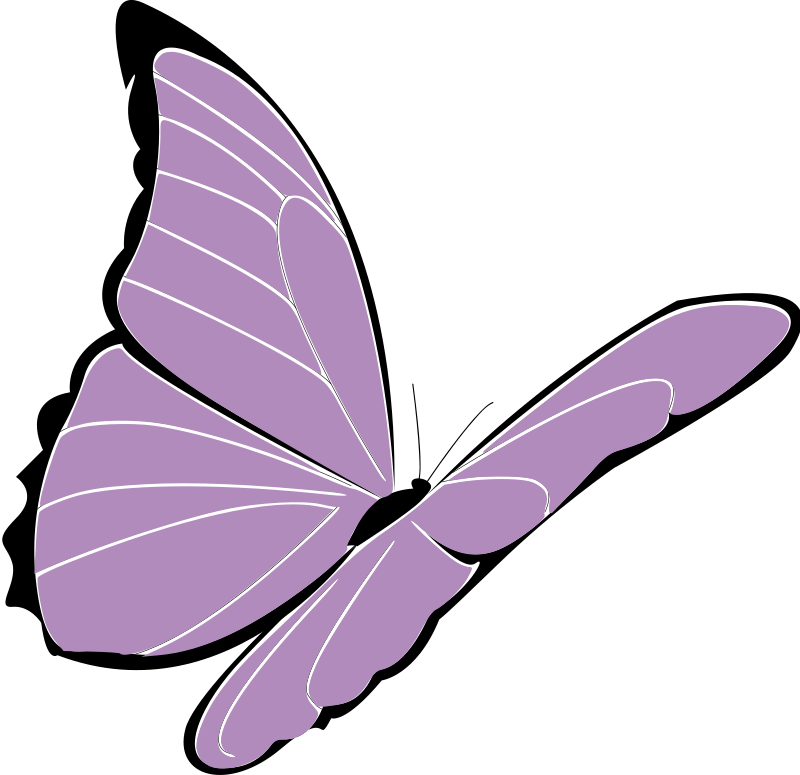 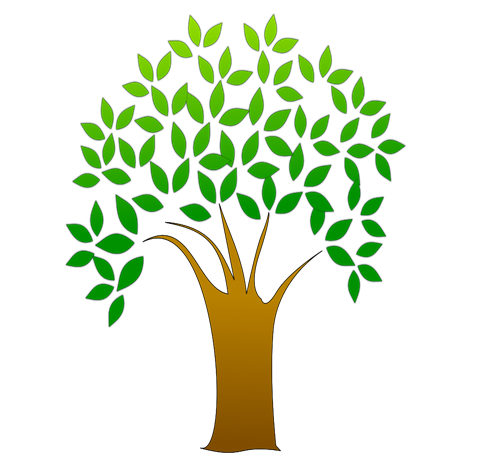 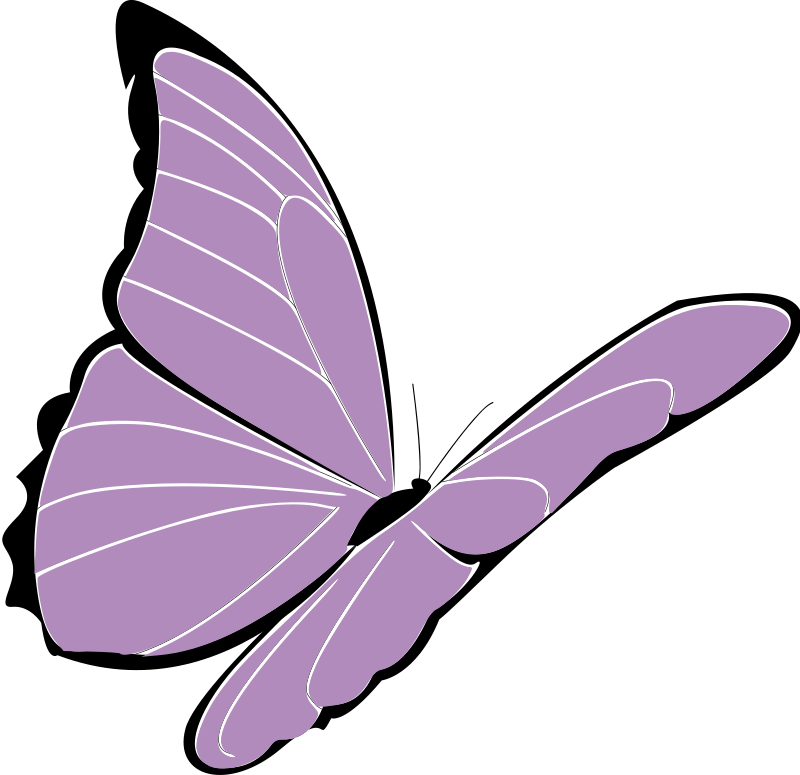 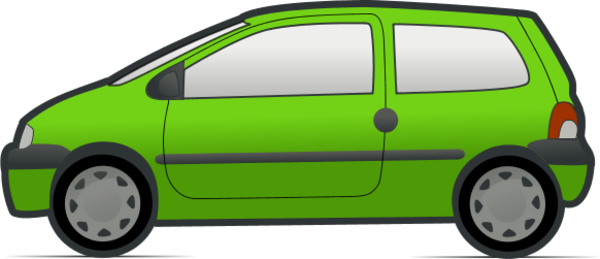 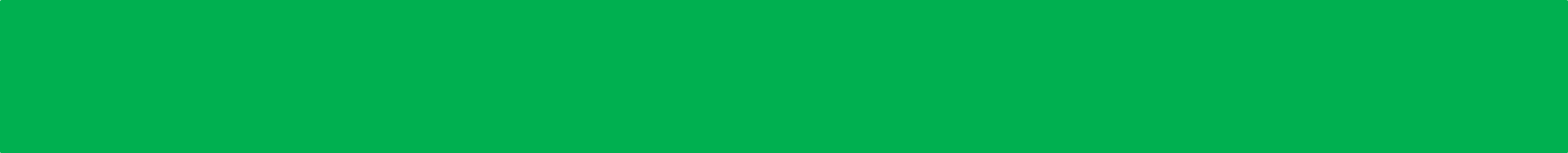 Gnocchi
Al dente
7 – 8 minut
Spagheti
Al dente
7 – 9 minut
Penne
Al dente
8 – 9 minut
Pasta, to je
     Panzani!
Zmáčkni knoflík
Farfalle
Al dente
9 – 10 minut
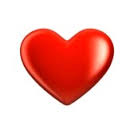 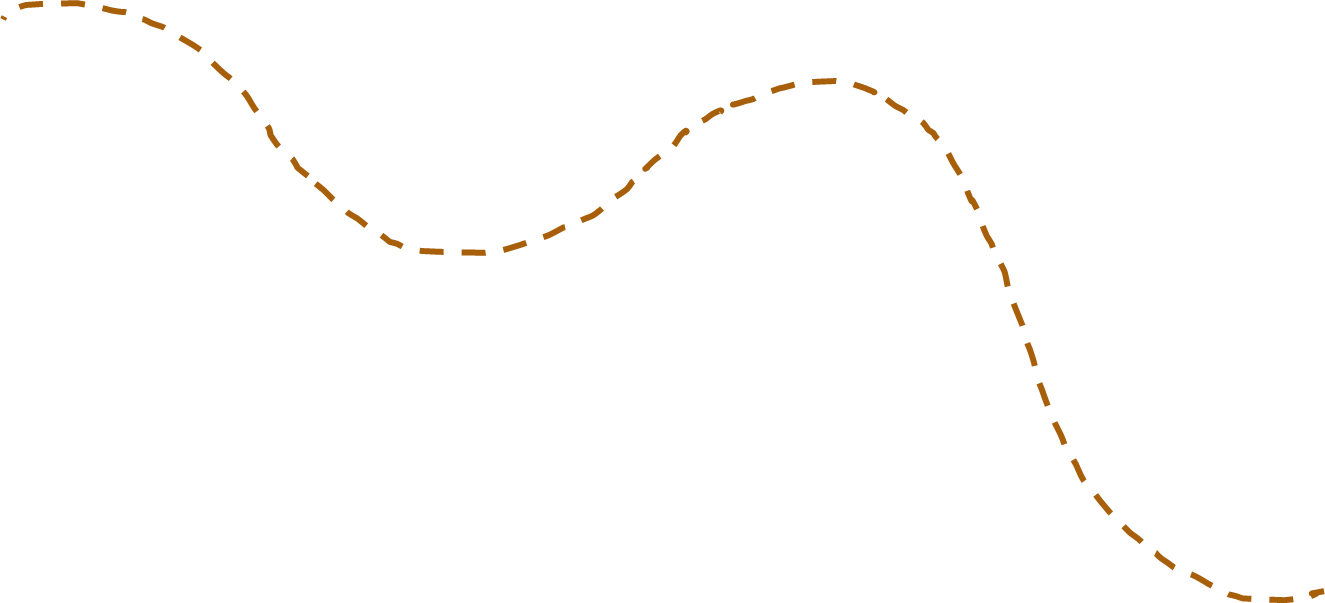 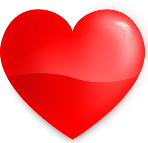 KONEC
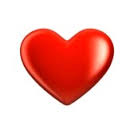